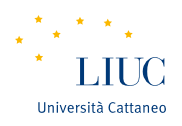 ORGANIZATIONAL CONFIGURATIONS
Martina Dal Molin
mdalmolin@liuc.it
AA 2015/2016
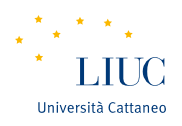 Introduction
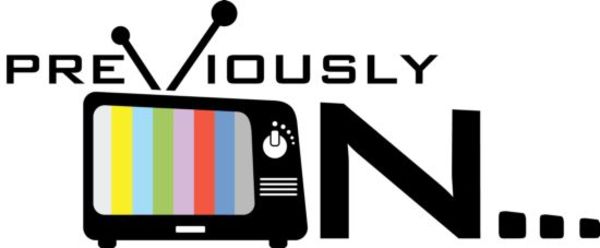 HOW TO COMBINE THEM TO CREATE A TAXONOMY FOR ORGANIZATIONAL CONFIGURATIONS?
5 CONFIGURATIONSin which there is a prevailing coordination mechanisms, a different part of the organization and a type of decentralization
5 Coordination mechanisms
5 types of decentralization
5 parts of an organization
2
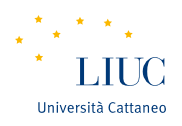 Organizational configurations
3
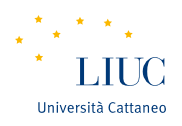 Please pay attention
The 5 configurations are a simplification of reality
The 5 configurations can be matched and find «together» in real organization
Each configuration represent an ideal and theoretical type of organization
4
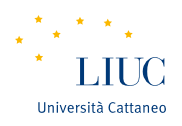 SIMPLE STRUCTURE
AA 2015/2016
Simple structure in brief
Prevailing coordination mechanism
direct supervision
Fundamental part of the organization
strategic apex
Principal parameters for organizational design
Centralization
Organic structure
Situational factors
young and small
not sophisticated technical system
simple and dynamic external context
need of power from manager
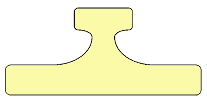 6
Simple structure: basic features (1/3)
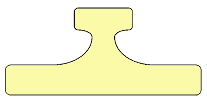 7
Simple structure: basic features (2/3)
Not elaborate structure
Limited technostructure, small support staff, not rigid division of labour, minimum degree of differentiation, limited behaviour formalization, low use of planning 
Coordination: direct supervision
Strategic apex is the most important part of the organization
The strategic apex (one person) control the core operating core
Informal communication
Flexible decision-making process, in the hand of the strategic apex
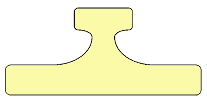 8
Simple structure: basic features (3/3)
HIGH DEGREE OF CONTROL FROM STRATEGIC APEX
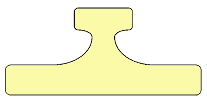 ANY STAFF UNIT
NEGLIGIBLE MIDDLE MANAGEMENT
9
Simple structure: conditions
Simple and dynamic context
Not sophisticated technical system and low degree of regulation
Newly constituted company
Small company
No separation between ownership and management (e.g. entrepreneurial company)
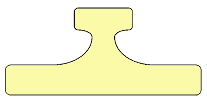 10
Simple structure: variations on theme
Synthetic organization
External crisis that calls for a rapid organizational answer
Power centralization
Authocratic organization
Accumulation of power in the hand of the General Director
No formalization of behaviour
Charismatic organization
Wokers give power in the hand of the General Director
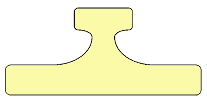 11
Simple structure: typical problems
Centralized decision-making power
Ability to rapidly answer to changes in the external environment BUT
Confusing picture between strategic problems and operative problems
Risk
All the organization striclty depends from one single
Its effectiveness is restricted to small set of conditions
Simple context
Dynamic context
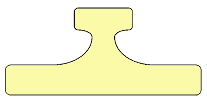 12
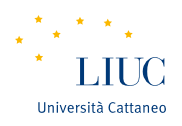 MECHANICAL BUREAUCRACY
AA 2015/2016
Mechanical bureaucracy in brief
Prevailing coordination mechanism
Standardization of work processes
Fundamental part of the organization
Technostructure
Principal parameters for organizational design
Formalization of behaviour
Horiz. And verti. Specialization of skills
Big units (operating core)
Vertical centraliz. And limited horizontal decentr.
Action Planning
Situational factors
Old and big
technical system strongly regulated
simple and stable external context
External control
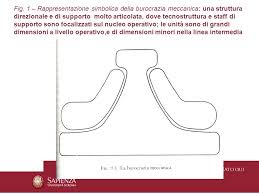 14
Mechanical bureaucracy: basic features (1/7)
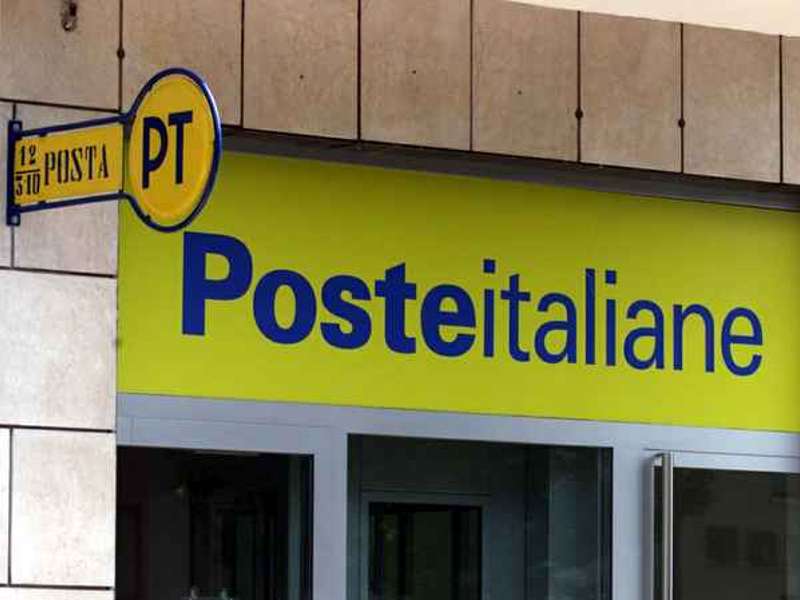 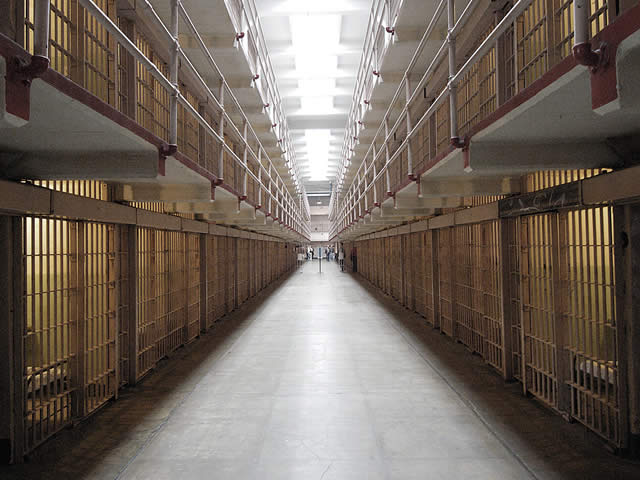 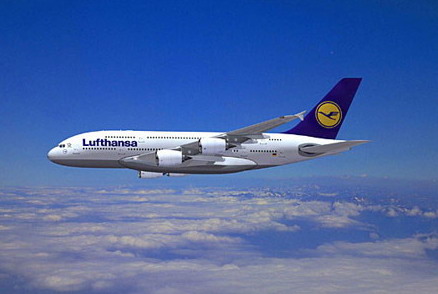 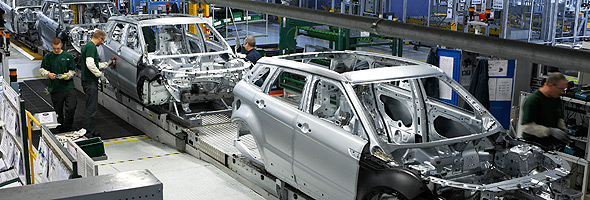 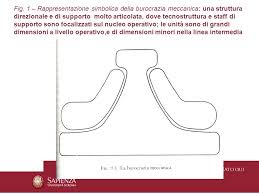 15
Mechanical bureaucracy: basic features (2/7)
Specialized and routinized activities
Formalized procedures for the operating core
A lot of rules and norms 
Formal and formalized communication
Big organizational units grouped based on their function
Centralized decision-making power
Clear division between staff and line units
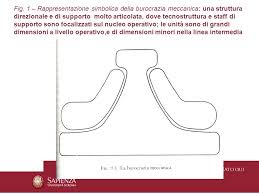 16
Mechanical bureaucracy: basic features (3/7)
OPERATING CORE
Formalized work flows, simple and repetitive operational activities
No technical skills and abilities are required
Clear division of labour – standardization of processes
Behaviour is highly formalized
Big organization units
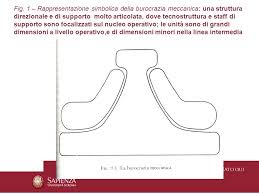 17
Mechanical bureaucracy: basic features (4/7)
MIDDLE MANAGEMENT
Diversified in functional units
Tasks of the middle management:
To manage conflicts that arise inside the operating core
To create a link between the technostructure and the operating core
To favor the vertical flow of information (both top-down and then bottom-)
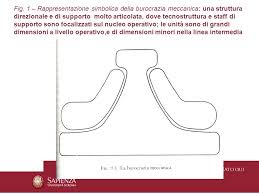 18
Mechanical bureacracy: basic features (5/7)
TECHNOSTRUCTURE
Highly and complex articulation
The most important part of the organization
Analysts of the technostructure formalize the processes of the organization
Strong informal power
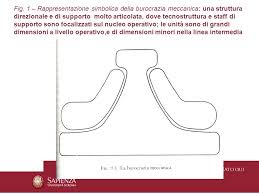 19
Mechanical bureaucracy: basic features (6/7)
STRATEGIC APEX
The  most important task is to ensure cohesion within the different parts of the organization
To exercise the direct supervision
To ensure the coordination of the other units’ work
Strong formal and informal power
Strong informal power
To formulate the organizational strategy
To plan actions
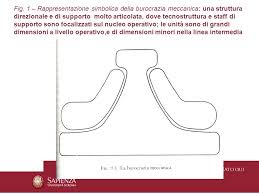 20
Mechanical bureaucracy: basic features (7/7)
STRUCTURED AND COMPLEX STRATEGIC APEX
SUPPORT STAFF AND TECHNOSTRUCTURE ARE FOCUSED ON THE OPERATING CORE
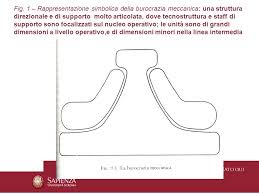 SUPPORT STAFF AND TECHNOSTRUCTURE ARE FOCUSED ON THE OPERATING CORE
BIG UNIT AT THE OPERATING CORE LEVEL, BUT SMALL MIDDLE MANAGEMENT
21
Mechanical bureaucracy: conditions
Simple and stable external context
Old and big companies
Highly regulated technical system
(in general) string external control that leads to centralization
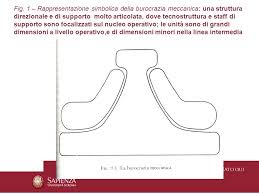 22
Mechanical bureaucracy: typical problems
Three main categories of problem
@ the operating core: workers are not considered humans, but machinery (e.g. no thinking, no autonomy, no wealth being of workers); buropathologies
@ the managerial level: managerial labour division, differentiation, focus on its own managerial staff, need for direct supervision, too centralized decision-making power
@ the strategic apex: inability of a taking decision rapidly; problems with rapid and reliable information that MIS can’t solve
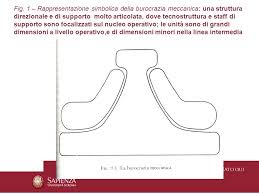 23
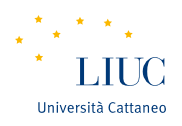 PROFESSIONAL BUREAUCRACY
AA 2015/2016
Professional bureaucracy in brief
Prevailing coordination mechanism
Standardization of skills and capabilities
Fundamental part of the organization
Operating core
Principal parameters for organizational design
Formalization 
Horizontal  specialization of skills
Horizontal and vertical decentralization
Situational factors
Complex and stable environment
Not sophisticated technical system and low degree
    of regulation
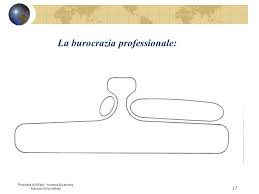 25
Professional bureaucracy in brief
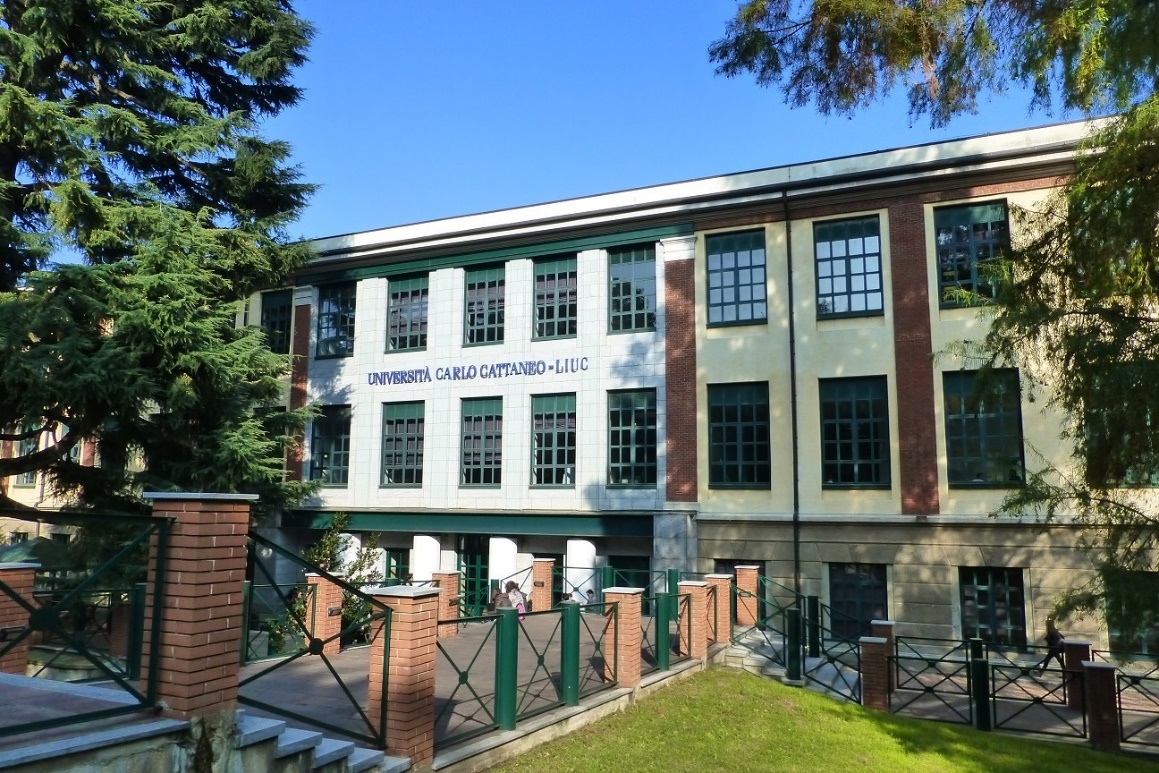 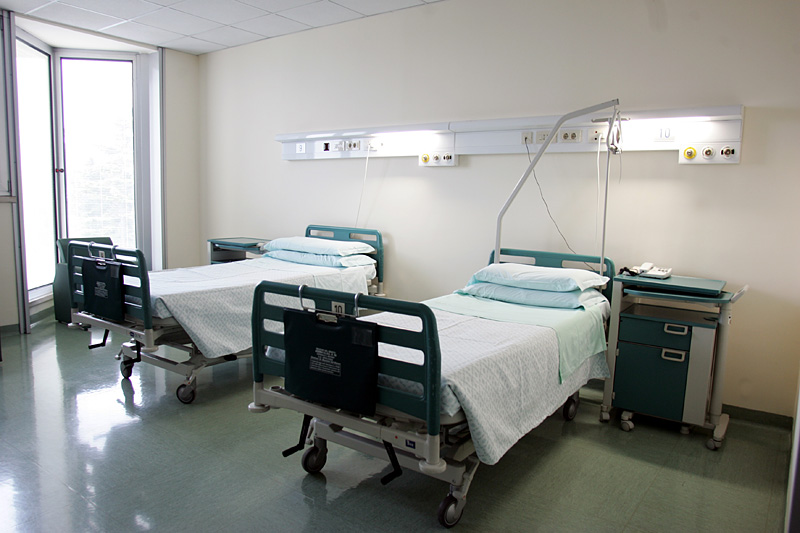 26
Professional bureaucracy: basic features (1/8)
Routinized  but complex activities
Activities must be controlled direclty by professionals responsible for their own activities
Standardization of skills, to achieve simultaneously:
Standardization (bureaucracy)
Decentralization (professional)
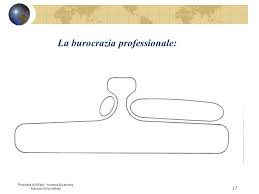 27
Professional bureaucracy: basic features (2/8)
OPERATING CORE
Standardization of skills thanks to learning and indoctrination
Professionals control their own work 
Activities are highly specialized in the horizontal dimension, but they are vertically enlarged
Coordination is achieved thanks to skills standardization
Considerable discretion of professionals for their own job
It is the most important part of the organization
They want/ask for participation in the decision-making process
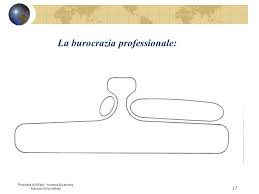 28
Professional bureaucracy: basic features (3/8)
SUPPORT STAFF
Together with the operating core, the support staff is the most developed part of the organization
Professionals must receive all the support they need
They carry out routinized activities of support
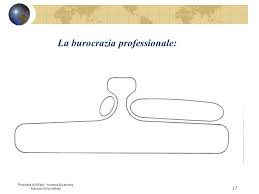 29
Professional bureaucracy: basic features (4/8)
RELEVANCE OF THE OPERATING CORE AND SUPPORT STAFF
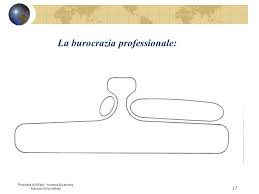 STRUCTURED AND COMPLEX STRATEGIC APEX
30
Professional bureaucracy: basic features (5/8)
A DIFFERENT BUREAUCRACY
Coordination is achieved through the definition of standards
But standards are defined by external communities, not by the organization to which professional belong to
Power of competencies
Learning and indoctrination can «substitute» the four coordination mechanisms
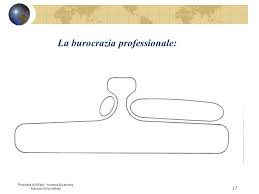 31
Professional bureaucracy: basic features (6/8)
MIDDLE MANAGEMENT
Professional of the operating core partly act as part of the middle management
«Democratic» middle management
Mutual adjustment – relevance of links’ mechanisms (e.g. task forces and committees)
Two lines of hierarchy
Bottom-up for professional
Top-down for support staff
What role(s) for managers=?
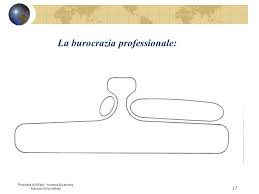 32
Professional bureaucracy: basic features (8/8)
STRATEGIC APEX
Difficult definition of objectives to be achieved 
Each professional has an «own strategy»
«Own strategy are influenced by:
Previous studies (e.g. university)
External context in which the professional works
Strategy of the organization = Ʃ of professionals’ strategy
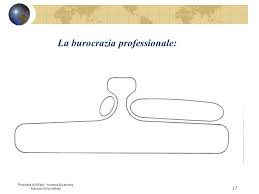 33
Professional bureaucracy: conditions
Stable, but complex environment
The external environment is the most important condition for the professional bureaucracy: dimension and age have a low impact
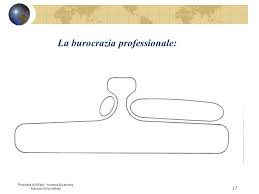 34
Professional bureaucracy: variations on theme
SCATTERED/DISPERSED PROFESSIONAL BUREAUCRACY
Professional bureaucracy geographically diffused
PROFESSIONAL BURO-ADHOCRACY
Mixed type between professional bureaucracy and adhocracy
SIMPLE PROFESSIONAL BUREAUCRACY
The professional bureaucracy has a strong leader
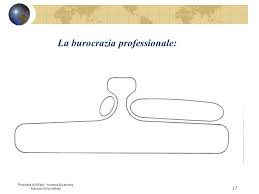 35
Professional bureaucracy: typical problems
In one line: Control over professionals’ activities is not possibile and problems to be addressed are chosen by the same professionals
Problem of coordination 
For the operating core
Between professionals and support staff
Between professionals themselves
Problem of discretionality (professionals)
Problem of innovation
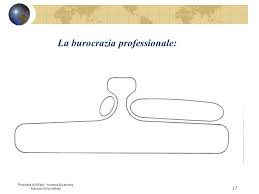 36
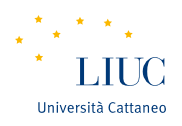 DIVISIONAL SOLUTION
AA 2015/2016
Divisional solution in brief
Prevailing coordination mechanism
Standardization of outputs
Fundamental part of the organization
Intermediate line
Principal parameters for organizational design
Market-based grouping mechanism
Performance control
Limited vertical decentralization
Situational factors
Diversified markets
Old company
Big company
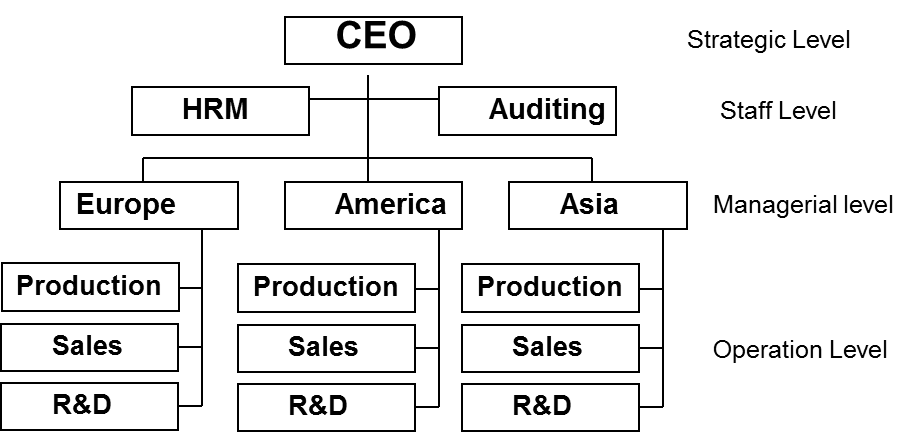 38
Divisional solution: basic features (1/3)
Units are created following the market criteria
Low interdependencies between units that are autonomous
High decentralization from the CEO
Decentralized power is delimited and defined
Centralized structure
Relevance of performance control and
Output standardization
Limited use of
Skills standardization
Direct supervision
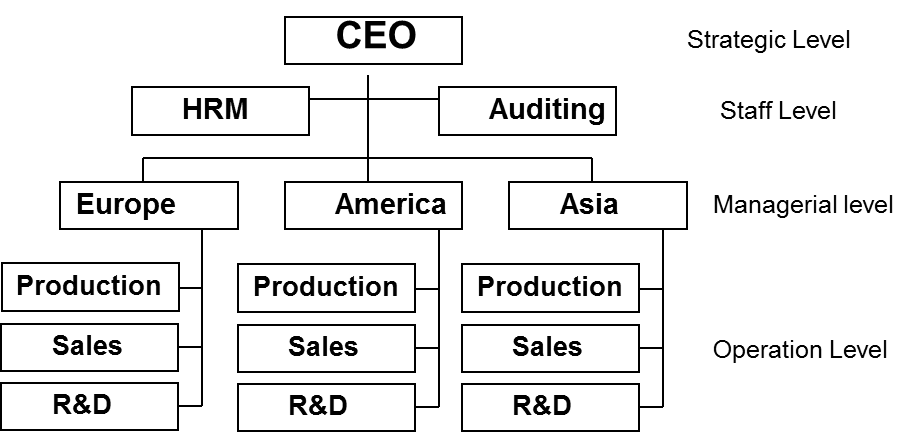 39
Divisional solution: basic features (2/3)
Possible overlapping with the other organizations structures
Best fit with the mechanic bureaucracy – output standardization
Degree of decentralization:
More decentralized compared to the simple structure
Uncertainties with respect to the mechanical bureaucracy
Less decntralized compared to the professional bureaucracy
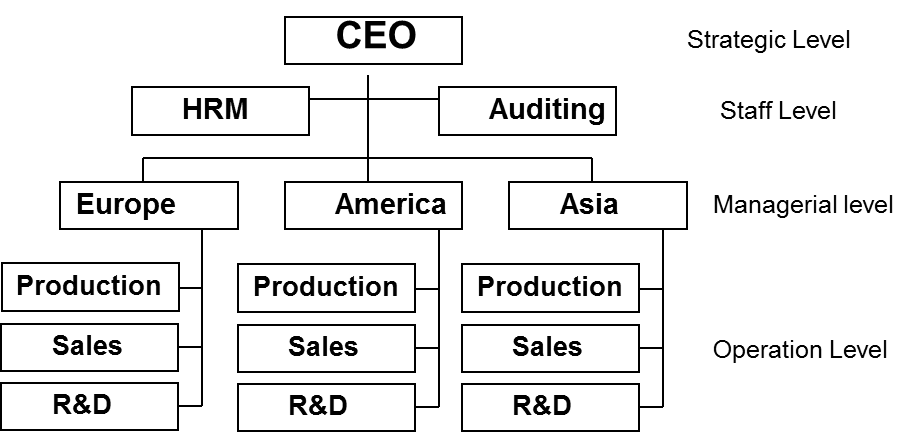 40
Divisional solution: basic features (3/3)
Clear division of labor, power and decision making between CEO and the divisions
Limited and formalized communication between CEO and divisions 
Personal, but delimited, personal relationship between managers
Power of the strategic apex:
Definition of the whole organizational strategy
Resources allocation
Definition of performance standards and performance control
Power of appointing new divisional managers
Direct supervision with respect to divisions
Definition of common support services
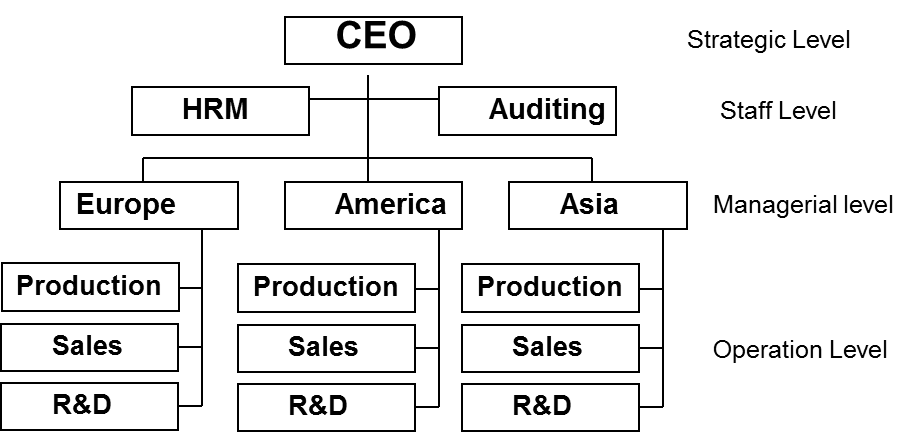 41
Divisional solution: conditions
Structured and articulated technical system
Market diversity as the most important contingent factor (carbon copy bureaucracy)
(in general) not so different from the environment of the mechanical bureaucracy
Limited field of application/use
(in general) big and old organization
Need of power from the middle management 
(aggressive managers)
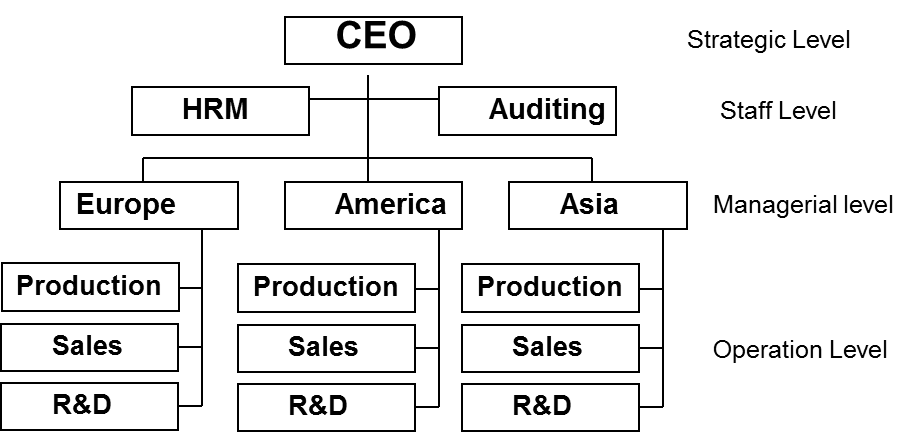 42
Divisional solution: variations on theme
Personalized divisional solution
Socialized divisional solution
Multiple divisional solution
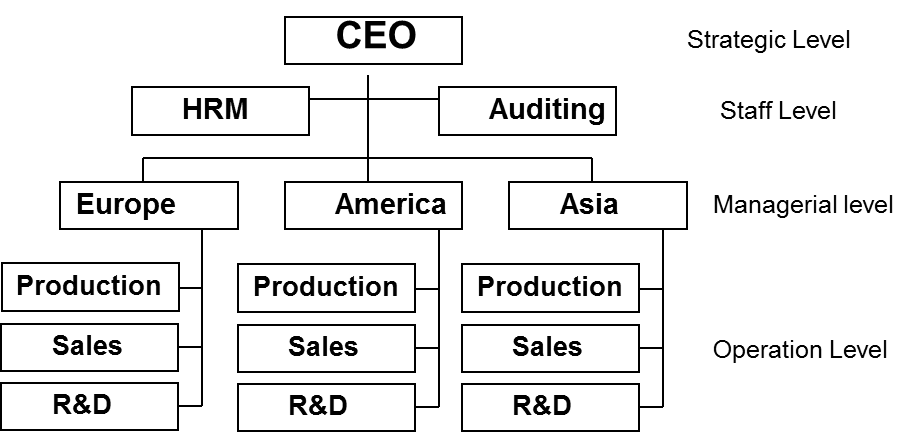 43
Divisional solution: advantages
Efficient allocation of financial resources
Ability to creare (throguh learning and experience) general managers
Distribution of risks
Strategic flexibility
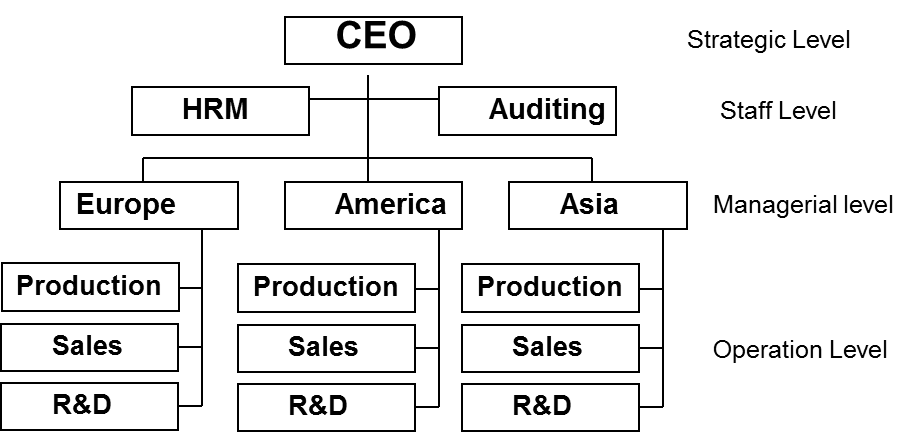 44
Divisional solution: typical problems
General managers have the tendency of seizing the power of divisions’ managers and to centralize «divisional» decisions
«Social» consequences of the performance control:
Focus on quantity and not quality
Social «a-responsibility» and «no-responsibility»
Limited market competition (social cost)
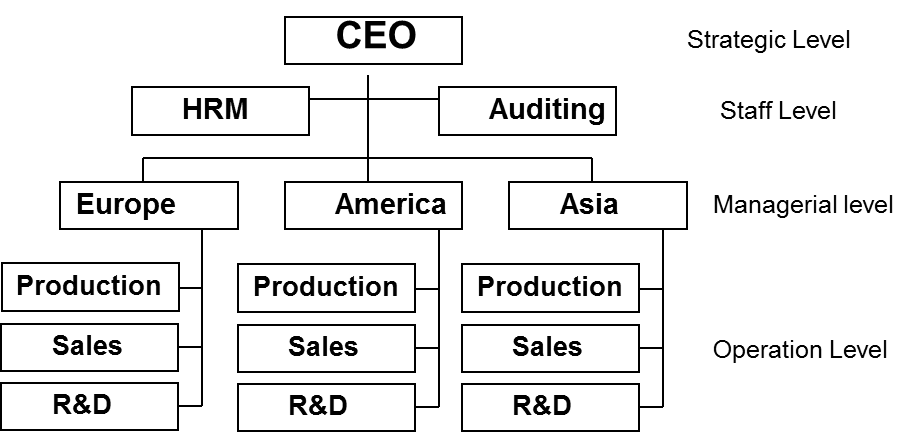 45
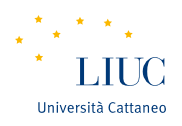 ADHOCRACY
AA 2015/2016
Adhocracy in brief
Prevailing coordination mechanism
Mutual adjustment
Fundamental part of the organization
Support staff (administrative adhoccracy)
Support staff + operating core (operational adhocracy)
Principal parameters for organizational design
Connection mechanisms
Selective decentralization
Horizontal specialization of tasks
Training and learning
Temporary market and functional grouping
Situational factors
Complex and dynamic environment
Young
Articulated technical system
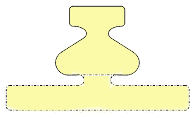 47
Adhocracy in brief
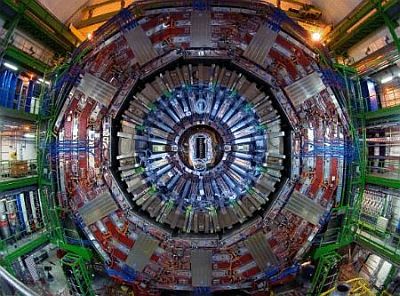 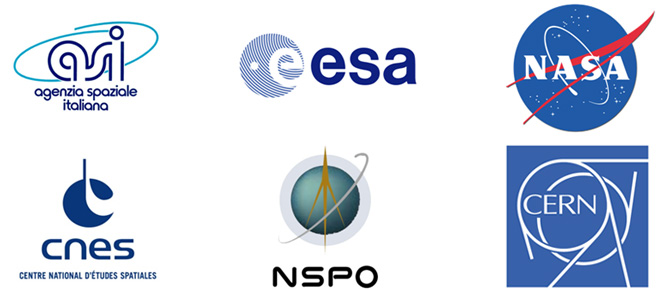 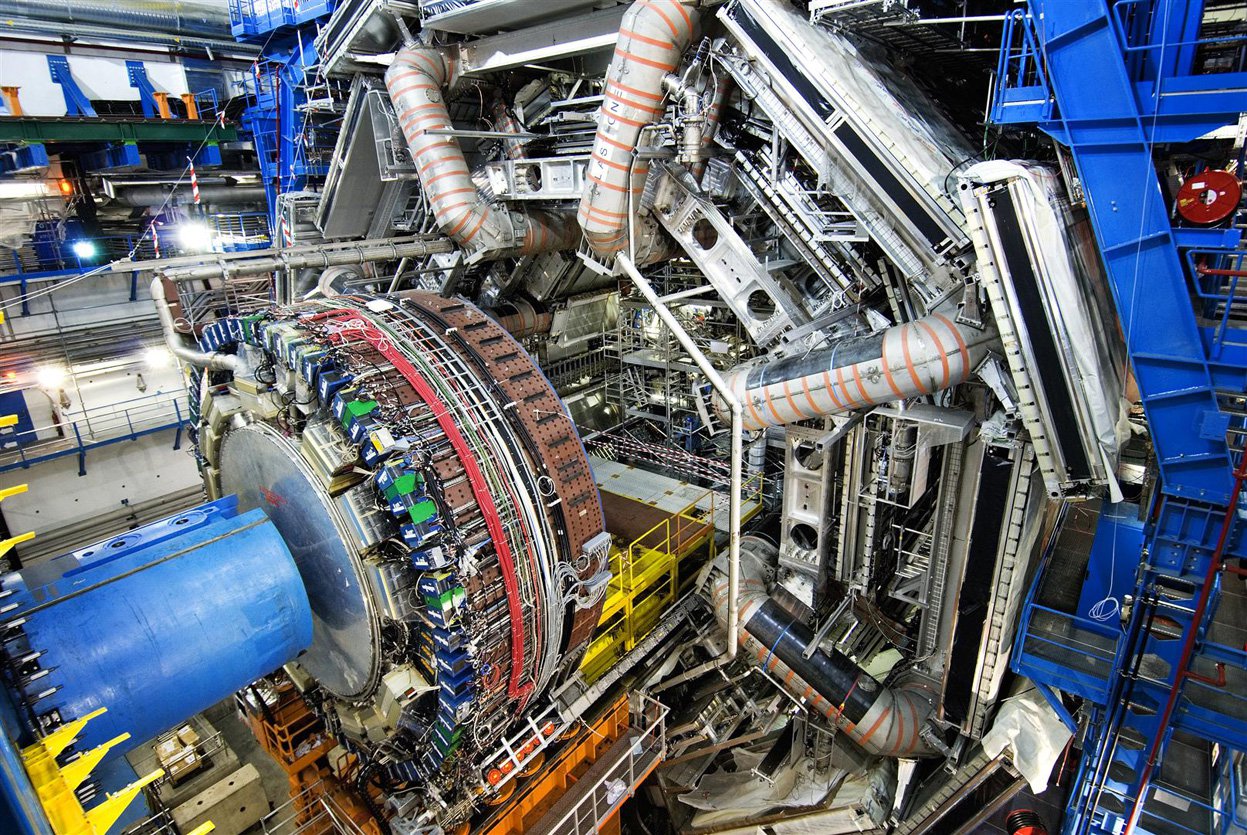 48
Adhocracy: basic features (1/6)
Low formalization of behavior
High horizontal specialization of tasks
Functional units for professional similarity, but re-aggregated in market-based projects 
Connection mechanisms to favor mutual adjustment between groups
Selective decentralization within groups
No standardization (focus on innovation)
No traditional idea of «unit of command»
Flexible and informal information flows and 
Decision-making process
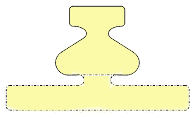 49
Adhocracy: basic features (2/6)
Power to professional and experts for their technical knowledge
Not standardized skills 
Need for new knowledge and capabilities 
Need to break the boundaries of specialization 
Multidisciplinary teams 
Co-existence of functional and market grouping
Mutual adjustment favored by the use of 
connection mechanisms 
Managers do not manage, but they create links
between goups
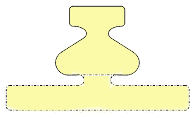 50
Adhocracy: basic features (3/6)
PROFESSIONAL ADHOCRACY
It is focused on solving clients’ problems
E.g.: consultancy groups, advertising agency 
Power is decentralized to professionals (focus on innovation)
Mutual adjustment of professionals
Managerial activities and operational activities 
   in the hand of professionals
Work constellation
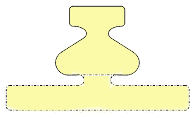 51
Adhocracy: basic features (4/6)
MANAGEMENT
Low relevance of the middle management
Managers are part of the multidisciplinary group and they are responsible for the group’ results
Managers act as colleagues
Relevance of the support staff
Low relevance of the technostructure
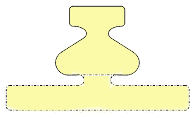 52
Adhocracy: basic features (5/6)
STRATEGY FORMULATION
The strategy is formulated following a shared process in which are involved the different parts of the organization
The strategy is implicitly formulated by the single decisions
No distinction between strategy formulation and implementation
Low relevance of the technostructure
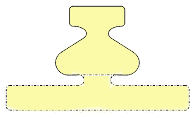 53
Adhocracy: basic features (6/6)
STRATEGIC APEX
Focus on managing conflicts between professionals
To control the project and related results
To create links with the external environment
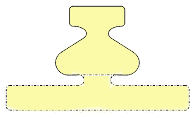 54
Adhocracy: conditions
Complex and dynamic environment
Young organizations
Structured technical system for administrative adhocracy
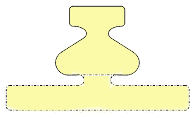 55
Adhocracy: typical problems
Organizational ambiguity
«Politicization» of the organization
Low efficiency with respect to routinized activities
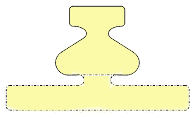 56
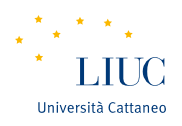 BEYOND THE 5 CONFIGURATIONS
AA 2015/2016
Going beyond the 5 configurations
The 5 configuration can be read as a «system of strenghts», that tries to move the organization in different direction:
Strategic apex moves throught centralization and direct supervision and therefore to a simple structure
Technostructure focuses on standardization and therefore on mechanical bureaucracy
Operating core focuses on professionalization, moving the organization to a professional bureaucracy
The middle management focuses on autonomiy of managing their own organization moving to a divisional solution
The support staff focuses on innovation moving the organization through an adhocracy
58